Účetnictví |ZIMA 2017
Ing. Lukáš schőn, ACCA  | 19841@post.jamu.cz |  777 209 466
Plán
Oceňování majetku a závazků
Charakteristickým znakem aktiv i pasiv v účetnictví je jejich vyjádření v peněžních jednotkách, tedy jejich ocenění.
Oceňování představuje klíčový problém účetnictví, způsob ocenění majetku a závazků přímo ovlivňuje výši vykazovaných aktiv a pasiv, má vliv na výši nákladů podniku i na velikost vykazovaného výsledku hospodaření.
Splnění základního cíle účetnictví, tj. poskytovat spolehlivé a věrohodné informace o finanční a majetkové situaci firmy, předpokládá použít princip pořizovací (historické) ceny.
Majetkové složky jsou tedy oceňovány v těch cenách (nákladech), které byly vynaloženy na jejich pořízení. Tyto ceny se vztahují k době, kdy byl majetek pořizován (nakupován nebo vyráběn), konzervují minulé podmínky.
Případné rozdíly mezi historickou cenou (v níž je majetek po celou dobu jeho existence evidován) a cenou tržní se projeví až při prodeji.
Oceňovací základny
Pořizovací cena 
cena, za kterou byl majetek získán (kupní cena) vč. Nákladů souvisejících s jeho pořízením (např. na přepravu, clo, provize, montáž, instalaci atd.),

Reprodukční pořizovací cena
cena, za kterou by byl majetek pořízen v době, kdy se o něm účtuje,

Vlastní náklady
zahrnující přímé náklady na výrobu nebo jinou činnost, ev. i podle charakteru majetku nepřímé náklady vztahující se k těmto činnostem.
Závazné způsoby ocenění I
a) hmotný majetek kromě zásob, s výjimkou hmotného majetku vytvořeného vlastní činností pořizovacími cenami,
b) hmotný majetek kromě zásob vytvořený vlastní činností vlastními náklady,
c) zásoby, s výjimkou zásob vytvořených vlastní činností pořizovacími cenami,
d) zásoby vytvořené vlastní činností vlastními náklady,
e) peněžní prostředky a ceniny jejich jmenovitými hodnotami,
f) podíly, cenné papíry a deriváty pořizovacími cenami,
g) pohledávky při vzniku jmenovitou hodnotou; při nabytí za úplatu nebo vkladem pořizovací cenou; závazky jmenovitou hodnotou,
Závazné způsoby ocenění II
h) nehmotný majetek kromě pohledávek, s výjimkou nehmotného majetku vytvořeného vlastní činností pořizovacími cenami,
i) nehmotný majetek kromě pohledávek vytvořený vlastní činností vlastními náklady,
j) příchovky zvířat vlastními náklady,
k) kulturní památky, sbírky muzejní povahy, předměty kulturní hodnoty a církevní stavby, pokud není známa jejich pořizovací cena, ve výši 1 Kč,
l) majetek v případech bezúplatného nabytí, s výjimkou majetku uvedeného pod písmenem e), anebo majetek v případech, kdy vlastní náklady na jeho vytvoření vlastní činností nelze zjistit, a ostatní majetek, který není uveden pod písmeny a) až k), reprodukční pořizovací cenou.
Závazné způsoby ocenění III
Ke konci rozvahového dne zahrnují podniky při oceňování jen zisky, které byly dosaženy a berou v úvahu všechna předvídatelná rizika a možné ztráty, které se týkají majetku a závazků a jsou jim známy do okamžiku sestavení účetní závěrky. 
U majetku se tak děje vytvořením opravné položky, která se později zruší, pominou-li důvody pro tuto úpravu ocenění. 
U závazků se zvýší jejich ocenění v účetnictví (i v účetní závěrce), shledá-li inventarizace, že skutečná částka závazků je vyšší než je jejich výše evidovaná v účetnictví.
Majetek a závazky evidované v cizích měnách se přepočítávají na CZK směnným kursem devizového trhu vyhlašovaným ČNB k okamžiku ocenění. 
K okamžiku uskutečnění účetního případu může podnik použít kurs ČNB vyhlášený k tomuto dni, resp. k předchozímu dni nebo také pevný kurs, stanovený podnikem pro určité období.
Oceňování majetku stejného druhu
Při oceňování zásob nebo cenných papírů stejného druhu lze použít (kromě individuálních pořizovacích cen ) následující způsoby:
Metodu FIFO (first in, first out) podle níž materiál, který přišel do skladu jako první, z něj také jakoby první odchází, a je tedy oceněn cenou nejstarší dodávky (bez ohledu na to zda byla skutečně fyzicky vydána právě první dodávka). 
Průměrnou pořizovací cenu, která se zjistí váženým aritmetickým průměrem z individuálních pořizovacích cen a množství zásob (ve fyzických jednotkách) na skladě. Tento průměr je nutné počítat nejméně jednou za měsíc, ale může být počítán i průběžně.
Oceňování reálnou hodnotou
Z jednotlivých složek majetku a závazků k okamžiku se reálnou hodnotou oceňují ty uvedené v § 27 odst. 1 písm. a)-h) 
Např. cenné papíry, deriváty, majetek a závazky v případech přeměn společností ….
Za reálnou hodnotu se považuje:
tržní hodnota,
hodnota vyplývající z obecně uznávaných oceňovacích modelů a technik, pokud tyto oceňovací modely a techniky zajišťují přijatelný odhad tržní hodnoty,
ocenění kvalifikovaným odhadem nebo posudkem znalce, není-li tržní hodnota k dispozici nebo tato nedostatečně představuje reálnou hodnotu.
Odepisování dlouhod. majetku
Aktivum pořizuje podnik za účelem získání ekonomického prospěchu. Aktivum vstupuje do hospodářského procesu, v němž se spotřebovává a přeměňuje v produkty určené ke směně za peníze.
Podle charakteru produkce jsou některá aktiva používána podnikem dlouhodobě, nespotřebovávají se jednorázově, ale postupně a některá se nespotřebovávají vůbec, ale naopak se v čase zhodnocují, jako např. pozemky, umělecká díla, sbírky, předměty kulturních památek, majetkové účasti a dlouhodobé cenné papíry.
Odpisováním se rozumí postupné snižování hodnoty dlouhodobého majetku v důsledku jeho používání a převádění těchto částek (odpisů) do provozních nákladů. 
Rozlišují se dva druhy odpisů:
účetní (lineární, degresivní, progresivní)
daňové (rovnoměrné, zrychlené).
Účetní odpisy
Podnik odpisuje dlouhodobý majetek nepřímým způsobem formou oprávek na základě odpisového plánu. 
Tento plán si stanoví podnik pro jednotlivé předměty sám v závislosti na předpokládané době jejich použitelnosti. 
Dlouhodobý majetek je evidován na příslušném účtu stále v pořizovací (vstupní) ceně a jeho celkové opotřebení vyplývající ze zaúčtovaných odpisů se sleduje na příslušném účtu oprávek.
Porovnání obou účtů se zjistí zůstatková hodnota, tj. ta část vstupní ceny dlouhodobého majetku, která bude ještě převedena do nákladů podniku ve zbývající době jeho užívání.
Odpisovat začíná podnik v měsíci, který následuje po uvedení majetku do užívání.
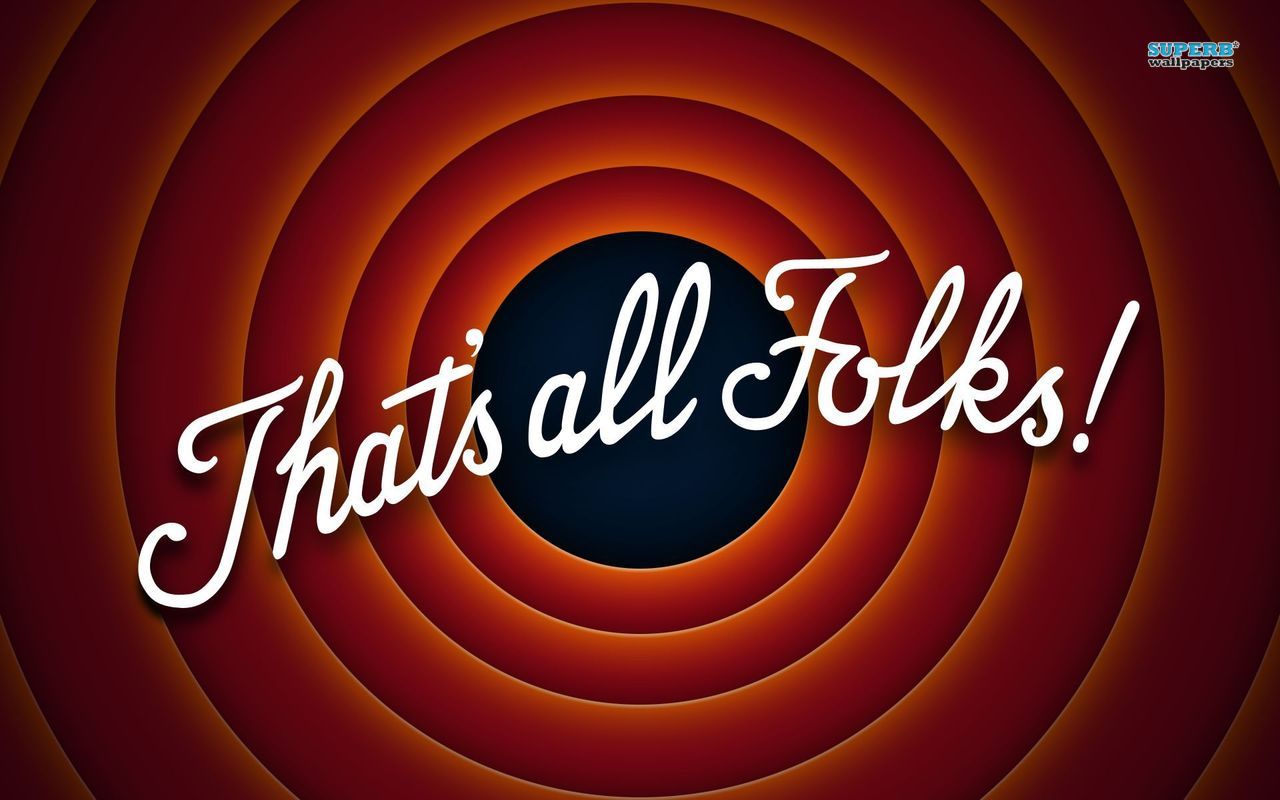 Děkuji za pozornost!!!!!